Застосування диференціального числення для дослідження функції
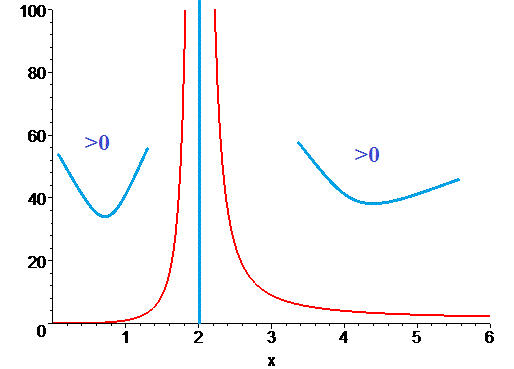 Застосування диференціального числення для дослідження функції
Опуклість і вгнутість кривих 
Точки перегину 
Асимптоти кривої
Опуклість і вгнутість кривих
Означення 
1. Крива у=f(x) називається опуклою на інтервалі (a;b), якщо всі її точки, крім точки дотику, лежать нижче довільної її дотичної на цьому інтервалі
2. Крива y=f(x) називається вгнутою на інтервалі (a;b), якщо всі її точки, крім точки дотику, лежать вище довільної її дотичної на цьому інтервалі.
Точка перегину
Означення 
3. Точкою перегину називається така точка кривої у=f(x) яка відділяє її опуклу частину від вгнутої
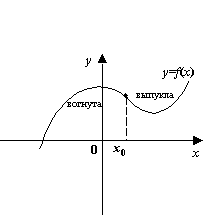 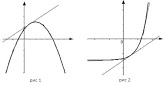 Теорема 1
Нехай функція у=f(x) є двічі диференційованою на (a;b), тоді:
1) Якщо f’’(x)<0, для любих   х є (a;b), то крива 	у=f(x) опукла на (a;b)
2) Якщо f’’(x)>0, для любих
	х є (a;b), то крива 	у=f(x)
       вгнута на (a;b)
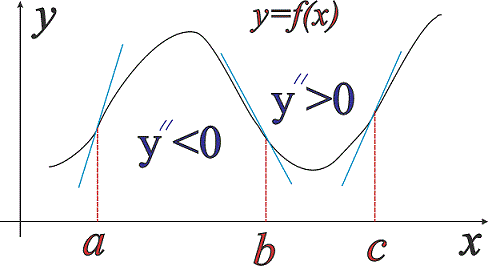 Наслідок
В точці перегину друга похідна дорівнює нулю при умові, якщо вона існує
Зауваження
Однак точками перегину кривої у=f(x)  
можуть бути також  і точки , в яких  
f’’(x) не існує 
(наприклад т. х=0 кривої  у=∛х)
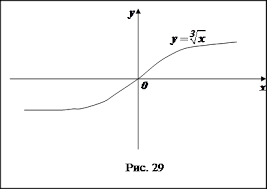 Критичні точки другого роду
Означення
Точки,  в яких друга похідна f’’(x) дорівнює нулю або не існує, називаються критичними точками другого роду функції у=f(x)
Достатні умови існування точки перегину  Теорема 2
Нехай хо критична точка другого роду функції f(x). Якщо при переході через критичну точку хо похідна f’’(x) змінює знак, то точка Мо (хо ;f(хо)) є точкою перегину кривої у=f(x)
Доведення:
Нехай, наприклад, існує δ-окіл точки хо такий , що  
для любих   х є (хо- δ; хо): f’’(x) <0
для любих   х є (хо; хо +δ): f’’(x) >0
Достатні умови існування точки перегину  Теорема 2
Доведення (продовження):
Тоді за Теоремою 1 крива у= f(x) 
опукла на інтервалі х є (хо- δ; хо) і 
вгнута на інтервалі х є (хо; хо +δ), 
тобто точка Мо (хо ;f(хо)) є точкою перегину.
Якщо похідна f’’(x) не змінює знак в δ-околі точки хо, то крива у= f(x) буде в цьому околі або опуклою(при f’’(x) <0), або вгнутою (при f’’(x) >0)
Схема дослідження інтервалів опуклості-вгнутості та точок перегину функції
Знайти область визначення функції
Знайти другу похідну заданої функції
Знайти критичні точки другого роду  з рівняння f‘’(x)= 0 та з умови f‘’(x) не існує
Дослідити знак другої похідної y=f''(x) в інтервалах, на які критичні точки ділять область визначення функції . Якщо критична точка x0 поділяє інтервали, де друга похідна f''(x) справа і зліва має різні знаки, то x0 є абсцисою точки перегину графіка функції. Якщо при переході через вибрану критичну точку f‘’(x) НЕ змінює знак, то точка хо НЕ є абсцисою точки перегину графіка функції. На інтервалі де f‘’(x)> 0, функція вгнута, а де f‘’(x)< 0 –опукла
Обчислити значення функції (ординати) y(x0) в точках перегину
y=x4-4x3-18x2+2x-1
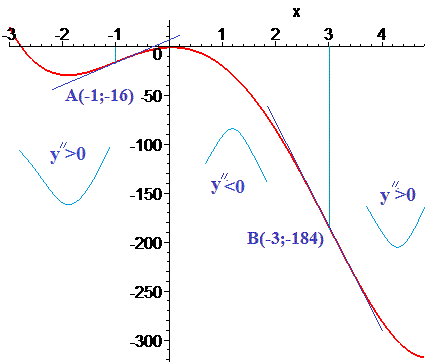 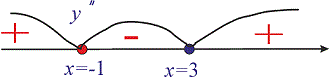 Схема дослідження інтервалів опуклості-вгнутості та точок перегину функції
Знайти область визначення функції
Знайти другу похідну заданої функції
Знайти критичні точки другого роду  з рівняння f‘’(x)= 0 та з умови f‘’(x) не існує
Дослідити знак другої похідної y=f''(x) в інтервалах, на які критичні точки ділять область визначення функції . Якщо критична точка x0 поділяє інтервали, де друга похідна f''(x) справа і зліва має різні знаки, то x0 є абсцисою точки перегину графіка функції. Якщо при переході через вибрану критичну точку f‘’(x) НЕ змінює знак, то точка хо НЕ є абсцисою точки перегину графіка функції. На інтервалі де f‘’(x)> 0, функція вгнута, а де f‘’(x)< 0 –опукла
Обчислити значення функції (ординати) y(x0) в точках перегину.
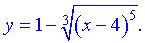 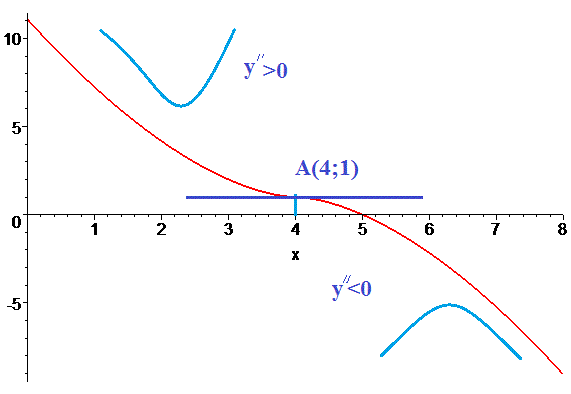 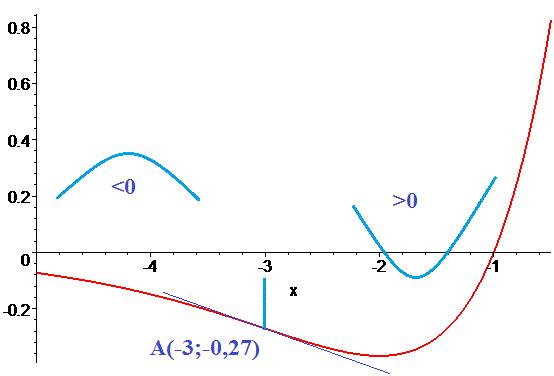 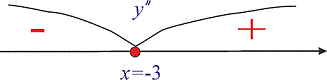 Асимптоти кривої
Означення 
	Пряма L називається асимптотою кривої, якщо відстань δ від змінної точки М кривої до цієї прямої L прямує до нуля, якщо точка М, рухаючись по кривій, віддаляється у нескінченність
	Крива у= f(x) може мати вертикальну, горизонтальну і похилу асимптоти
Вертикальна асимптота кривої
Означення 
Пряма х=хо
є вертикальною асимптотою кривої у= f(x), якщо
                                     або                            

                           або
Горизонтальна асимптота кривої
Означення 
Пряма у=с 
є горизонтальною асимптотою кривої у= f(x), якщо
                            
                                       або
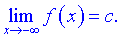 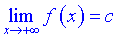 Похила асимптота кривої
Означення 
Пряма у=kх+b  
є похилою асимптотою кривої у= f(x), якщо при х→+∞ ( х→-∞)
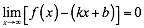 Теорема 1 (Знаходження похилої асимптоти)
Для того щоб пряма  у=kх+b  була похилою асимптотою кривої  у= f(x),  при х→+∞ ( х→-∞) необхідно і достатньо, щоб існували скінченні границі
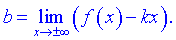 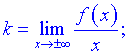 Доведення
Необхідність:  
Нехай пряма  у=kх+b  є асимптота при х→∞ тобто 


Тоді  f(x)= kх+b+α(x) , (де  α(x) - нескінченно мала при  х→0)
Тоді
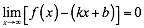 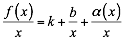 Доведення (продовження)
Знайдемо границю останньої рівності при  х→∞:
				              
                                   або
  
А з означення похилої асимптоти маємо
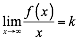 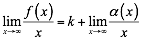 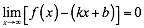 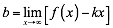 Доведення (продовження)
Достатність: 
Нехай існують границі вказані в теоремі. Тоді з другої границі маємо


а тому   у=kх+b  дійсно є похилою асимптотою графіка функції  у= f(x),  при  х→∞ .
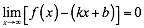 Зауваження
1. Якщо хоча б одна з границь не існує, або дорівнює нескінченності то крива у= f(x) похилої асимптоти немає 
2. Якщо k =0 ,  то                          , тому рівняння похилої асимптоти має вигляд: у= b. 
Це є окремий випадок рівняння у=kх+b  
3. Асимптоти кривої у= f(x) при х→+∞ і х→-∞ можуть бути різні. Тому при знаходженні асимптот границі потрібно обчислювати окремо
Знайти асимптоти кривої:
Знайти асимптоти кривої:
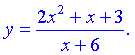 Схема повного дослідження функції і побудова її графіка
І. Елементарне дослідження 
Знайти область визначення функції
Знайти область значень функції (якщо можливо )
Дослідити функцію на періодичність, парність і непарність
Знайти (якщо можливо) точки перетину графіка з координатними осями 
Знайти інтервали знакосталості функції (якщо можливо)
В точках розриву функції знайти односторонні границі
Схема повного дослідження функції і побудова її графіка (продовження)
ІІ. Дослідження на екстремум
Знайти першу похідну функції і критичні точки 1-го роду з умови у’(х)=0, ∞, не існує
Знайдені точки нанести на  область визначення функції і визначити знак похідної у’(х) на кожному інтервалі
Визначити інтервали зростання і спадання функції, точки екстремуму
Схема повного дослідження функції і побудова її графіка (продовження)
ІІІ. Дослідження на опуклість, угнутість, точки перегину
Знайти другу похідну функції і критичні точки 2-го роду з умови у’’(х)=0, ∞, не існує
Знайдені точки нанести на  область визначення функції і визначити знак похідної у’’(х) на кожному інтервалі
Визначити інтервали опуклості,  угнутості функції, точки перегину
Схема повного дослідження функції і побудова її графіка (продовження)
ІV. Асимптоти функції
Знайти вертикальні асимптоти (якщо можливо)
Знайти похилі асимптоти (якщо можливо)
V. Побудова графіка функції
Дослідити функцію та побудувати графік